大葉大學協助台北世界大學運動會志工報名參與說明會
105年10月20日
0
台北世大運
緣起：
   為增加本校的社會參與，強化與公部門之間的合作，增進學校能見度和知名度，特由校務顧問李咸亨博士與台北市政府洽談，藉由本校校內外志工、活動展演等參與，提升本校能見度。
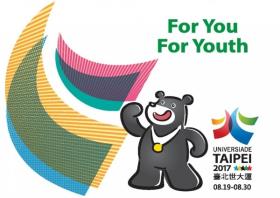 台北世大運-外籍生志工
1.目前主辦單位仍缺乏許多語言和外籍志工的協助。
2.擬商請國際暨兩岸交流處轉達本校所屬外籍學生，宣導同學參
  與世大運外籍志工報名。
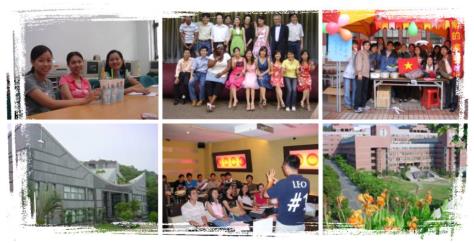 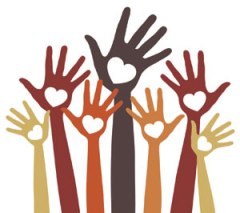 台北世大運-大葉展演團體
經學務處課外中心協調下，初步以DN熱舞社協助活動展演，詳細時間待台北市政府安排。
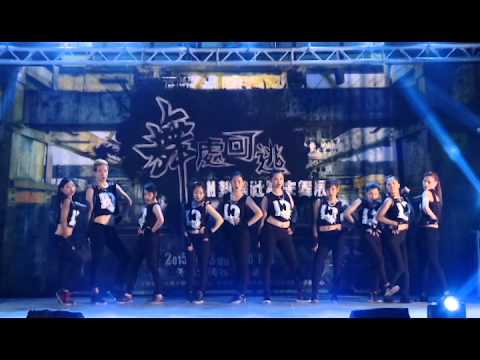 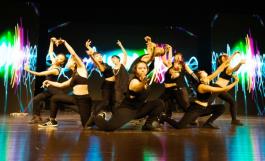 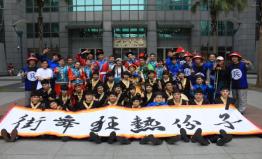 台北世大運-志工報名
1.全部志工報名方式採個人線上報名。
2.報名網址為http://www.taipei2017.com.tw/ ，進入網頁可選擇英文介面或是中文介面。
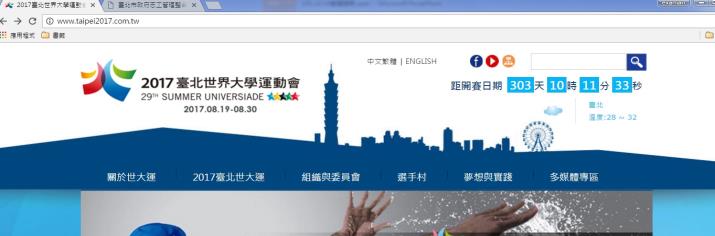 台北世大運-國內語文志工報名
台北世大運-國內語文志工報名
1.進入後於右側點選”邀你一起Show「志」工”。
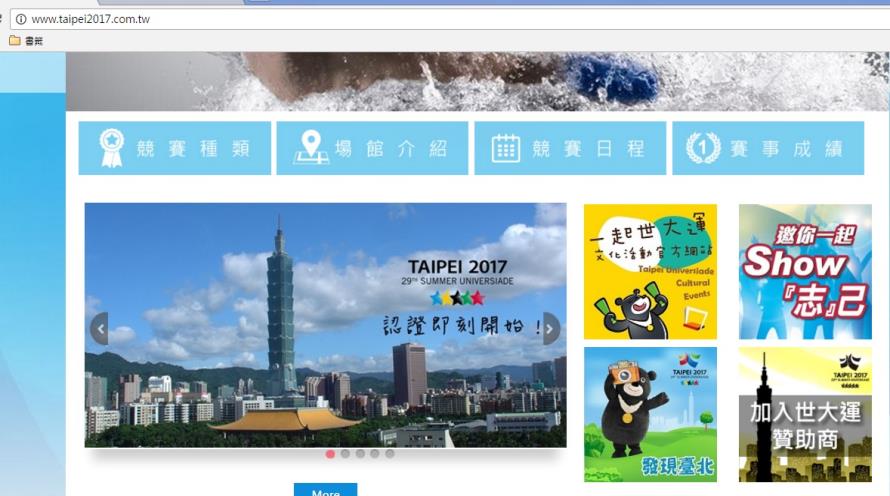 台北世大運-國內語文志工報名(續)
2.進入點選下方”志工報名”。
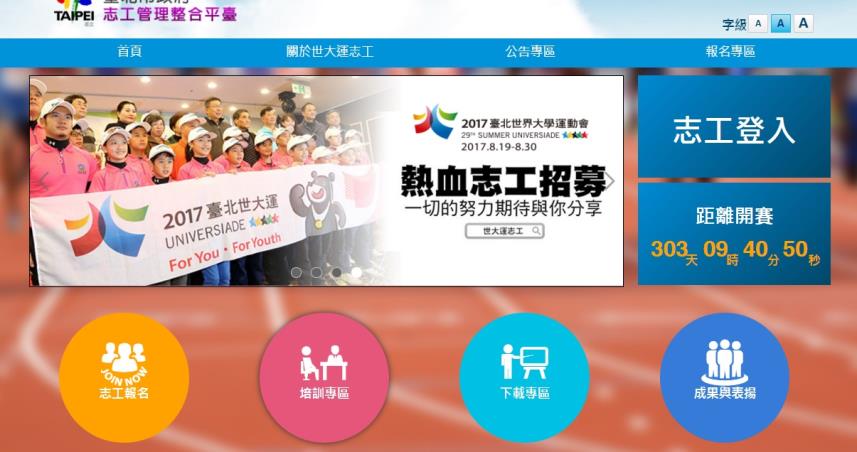 台北世大運-國內語文志工報名(續)
3.進入志工線上報名頁面，選擇”學生志工報名”。
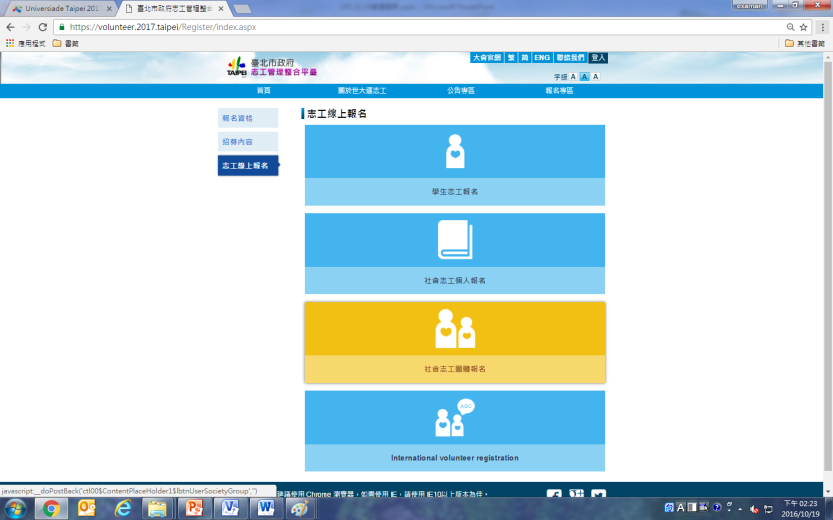 台北世大運-國內語文志工報名(續)
4.選擇”學生志工報名”。
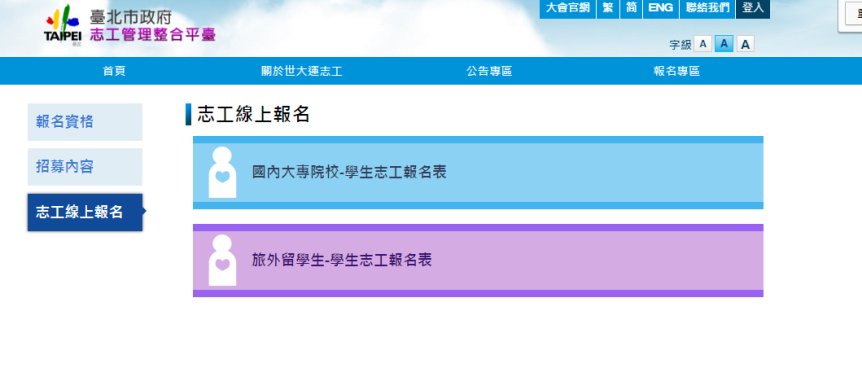 台北世大運-國內語文志工報名(續)
4.閱讀權益和義務、報名聲明後點選確定。
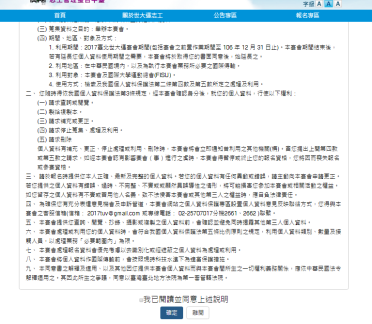 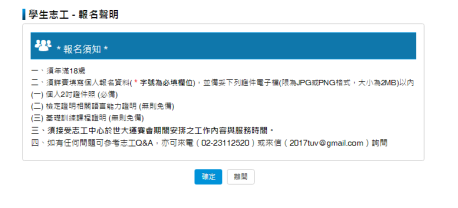 台北世大運-國內語文志工報名(續)
11
5.進入所屬單位資料鍵入。
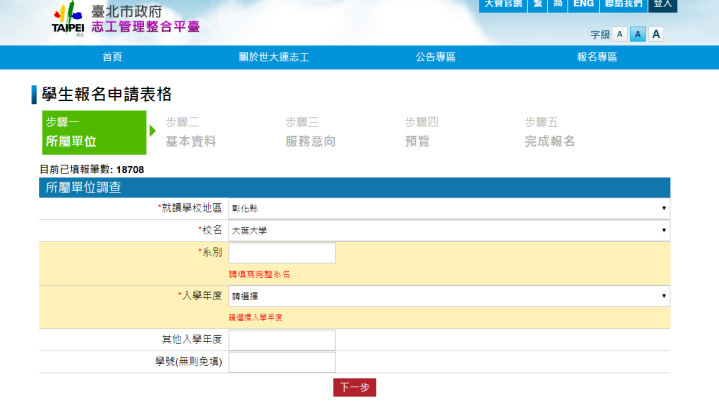 (1)
(1)就讀學校地區選擇”彰化縣”
(2)校名選擇”大葉大學”
(3)系別請依系上或參與同學系所填入，如”歐語系”
(4)入學年度請依同學入學籍填入。
(5)其他入學年度和學號可自由寫
(2)
(3)
(4)
(5)
台北世大運-國內語文志工報名(續)
12
7.進入基本資料鍵入。
   所有有備註”*”號的欄位都要填填寫，
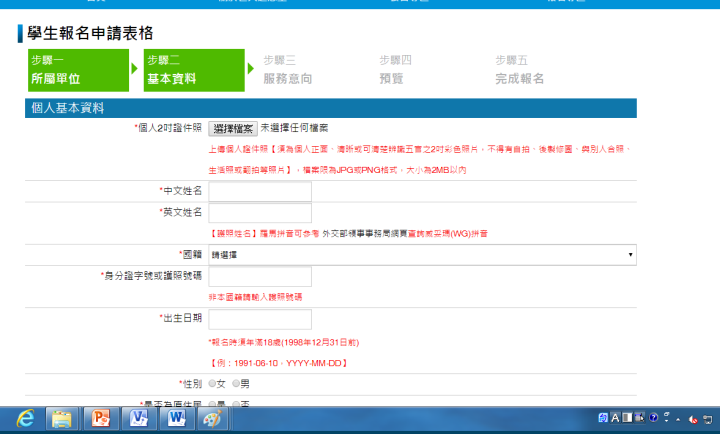 (1)部分欄位需上傳照片和
   佐證資料，上傳資料以
   圖片和照片為主。
(2)英文姓名請用護照上姓
   名，若無護照可透過說
   明備註處查詢。
(3)語言能力證明和志願服
   務證明請上傳相關研習
   圖片。
台北世大運-國內語文志工報名(續)
13
8.進入服務意向選擇。
   同學可依照服務縣市區域、服務方式自由選擇。
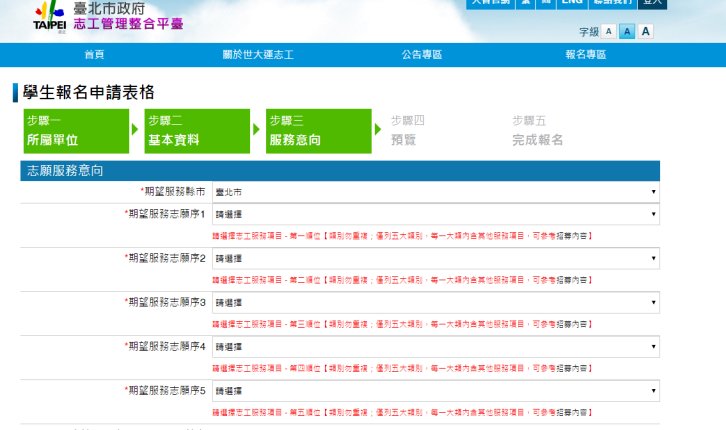 台北世大運-國內語文志工報名(續)
14
9.確認基本資料後即可完成報名。
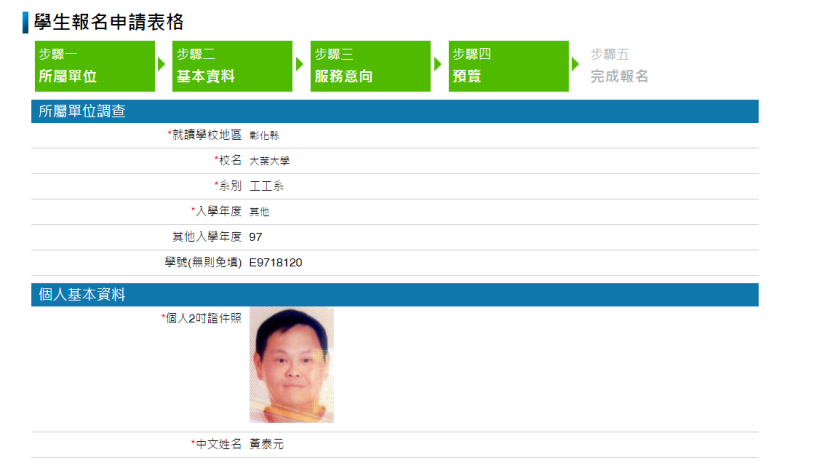 台北世大運-外籍生語文志工報名
台北世大運-外籍生志工報名
1.進入英文版葉面後點選”INTERNATIONAL VOLUNTEER WANTED”。
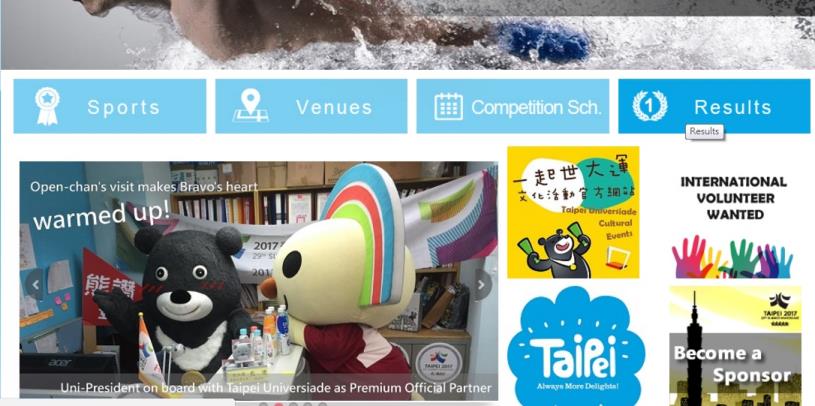 台北世大運-外籍生志工報名
2.和中文報名介面相同，簽屬權利和義務說明。
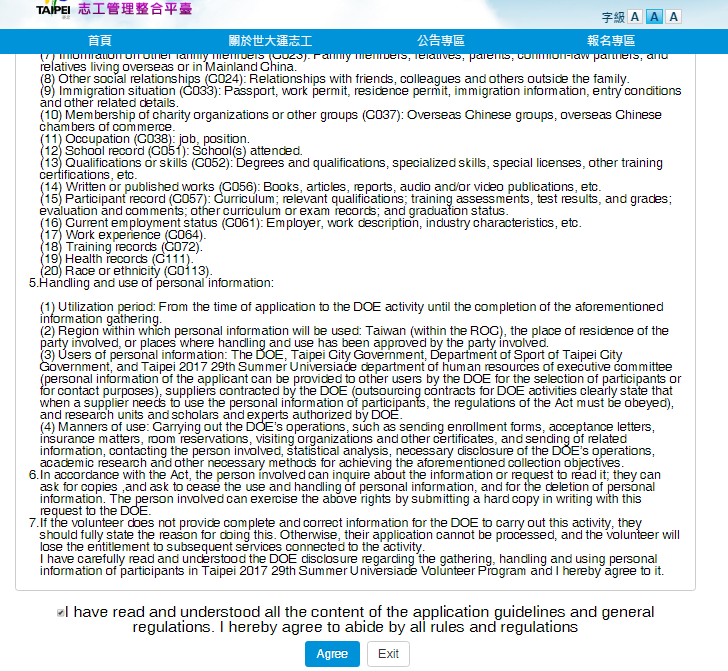 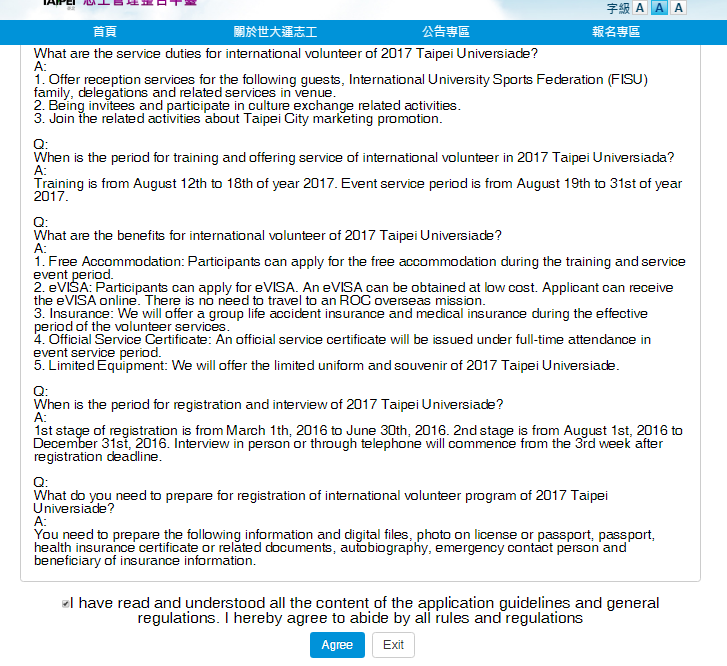 台北世大運-外籍生志工報名
3.相關基本報名資料和服務志工選擇，比照中文版內容。
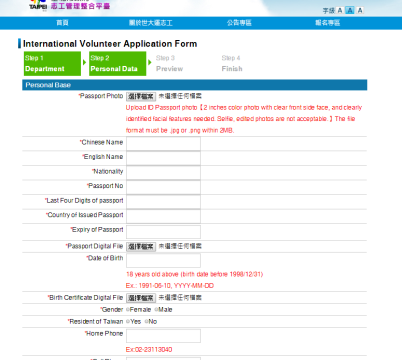 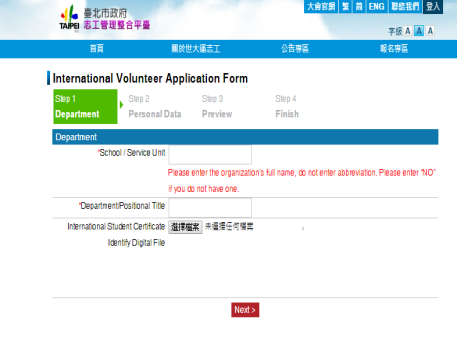 台北世大運-志工報名(續)
1.報名完成志工需完成志願服務訓練
   (1)志願服務基礎訓練12小時-可線上上課(台北E大)
   (2)特殊訓練(學生志工C級特殊培訓)-到校授課

2.相關各系服務志工名冊請轉知學務處彙整後呈 鈞長知悉。
20
參考
台北E大志願服務線上上課
台北E大志願服務基礎訓練
台北E大
http://elearning.taipei.gov.tw
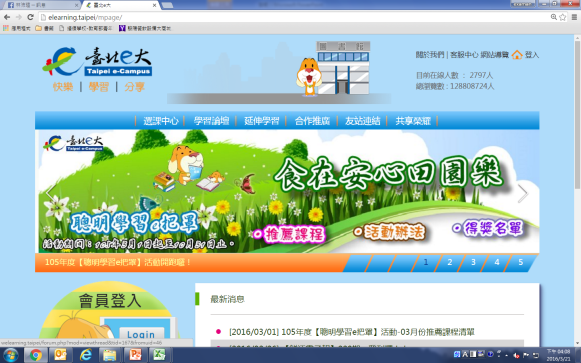 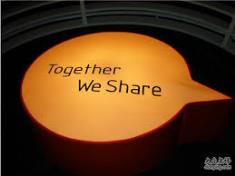 21
志願服務基礎訓練流程
註冊→選課中心→選課查詢(志願服務) →報名
選單上課→上課去→統計時數→列印證明
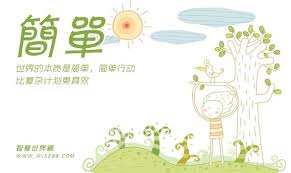 22
點選選課中心
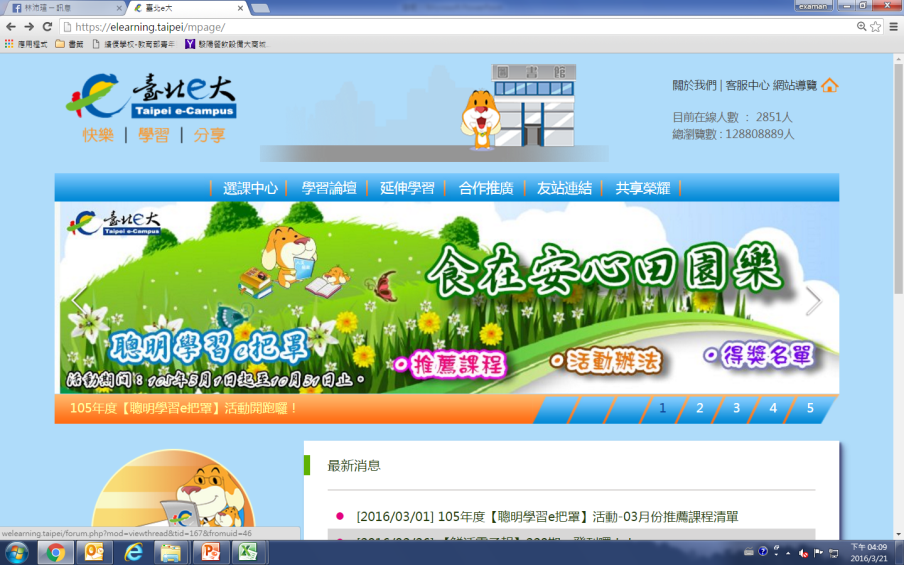 23
搜尋課程
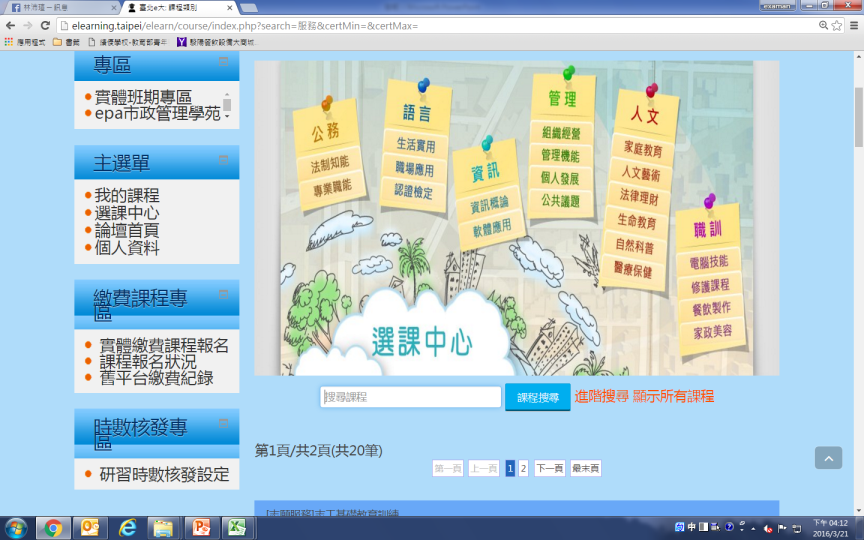 搜尋：
志願服務
2
課表
24
點選前往報名並確認
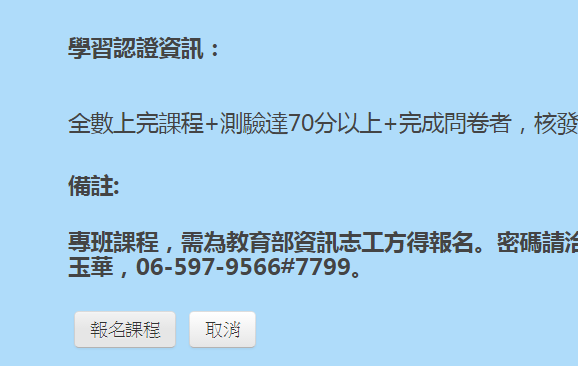 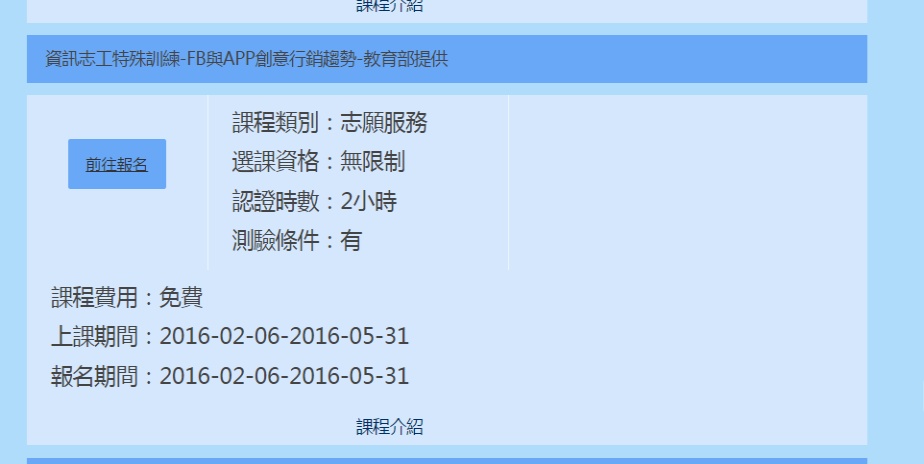 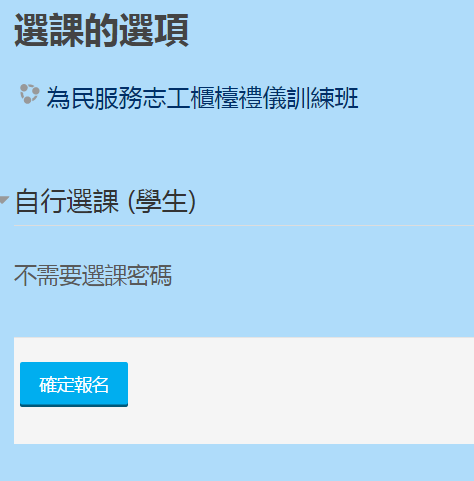 1
3
2
25
進入課程介面1
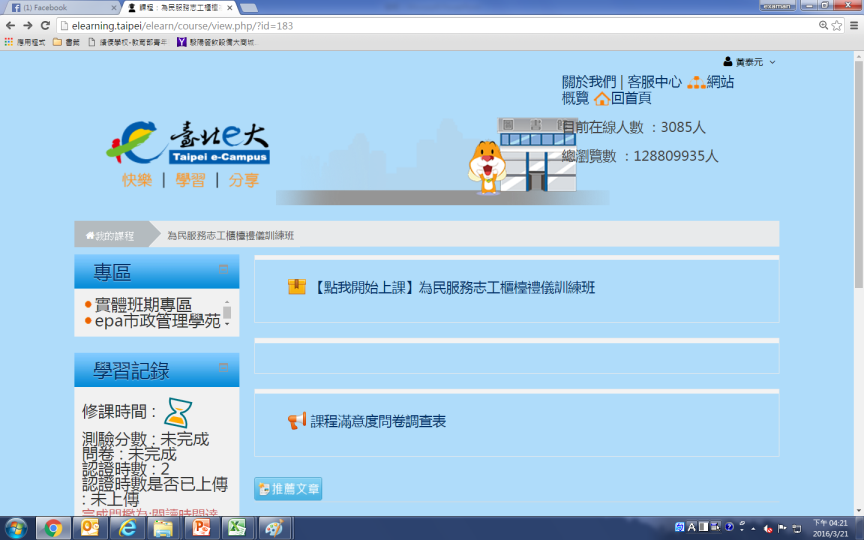 點選上去
課表
26
進入課程介面2
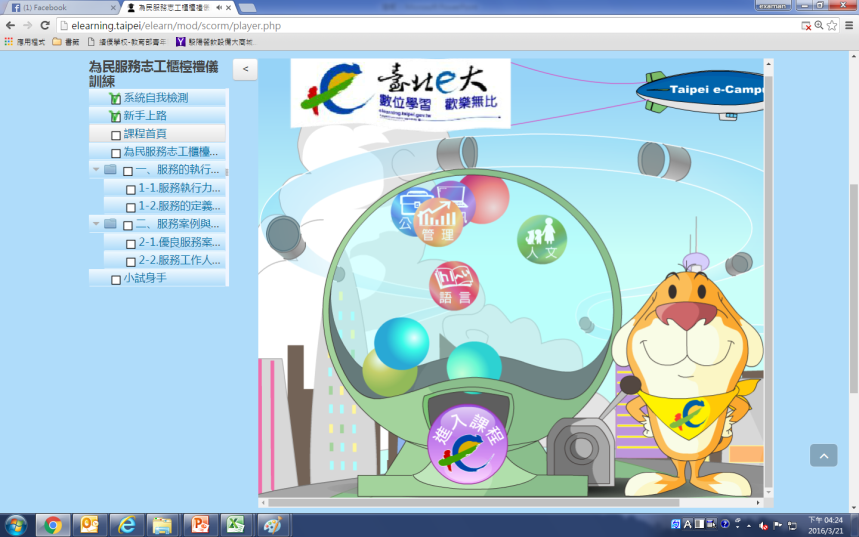 1
進入課程
2
27
上課ㄌ~~建議用IE
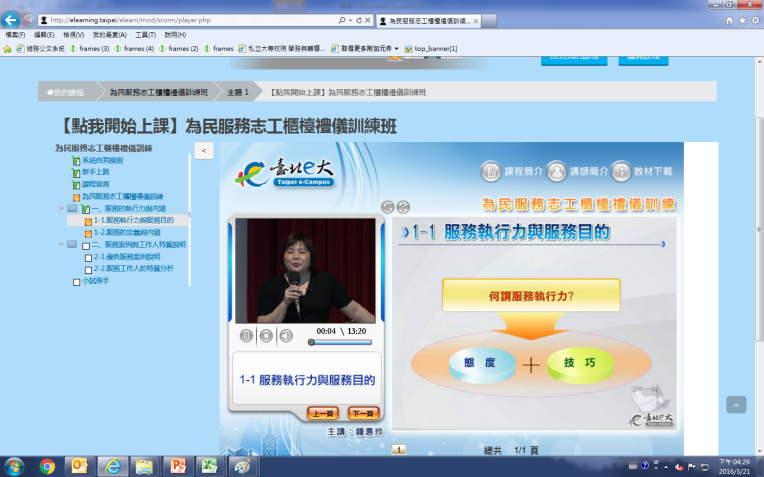 28
完成後可列印證明
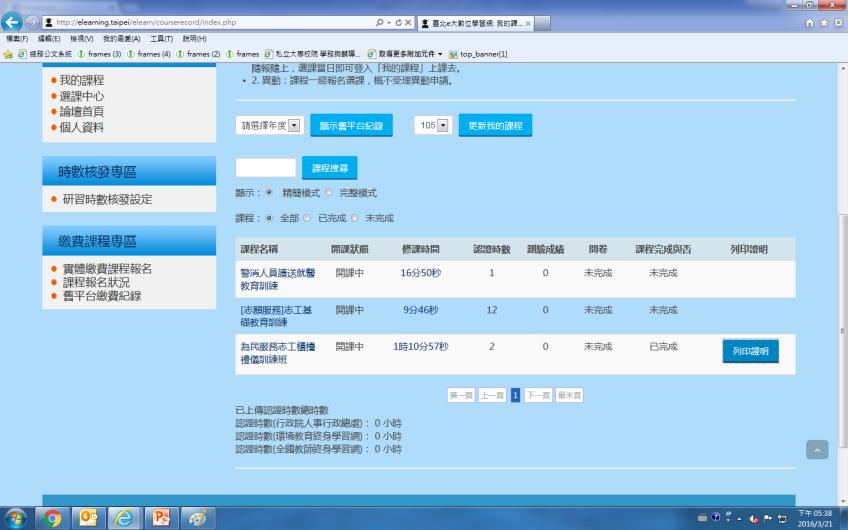 29
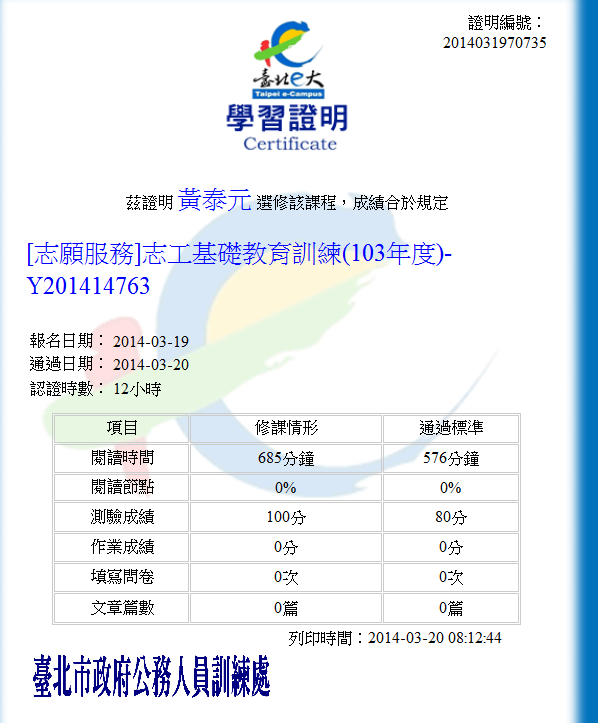 影本→備註學號→送交課外中心
◎建議授課為15小時
30
31
簡報結束
謝謝指教